Figure 1 Positive and Negative Health Halo Effects on Calorie Perception
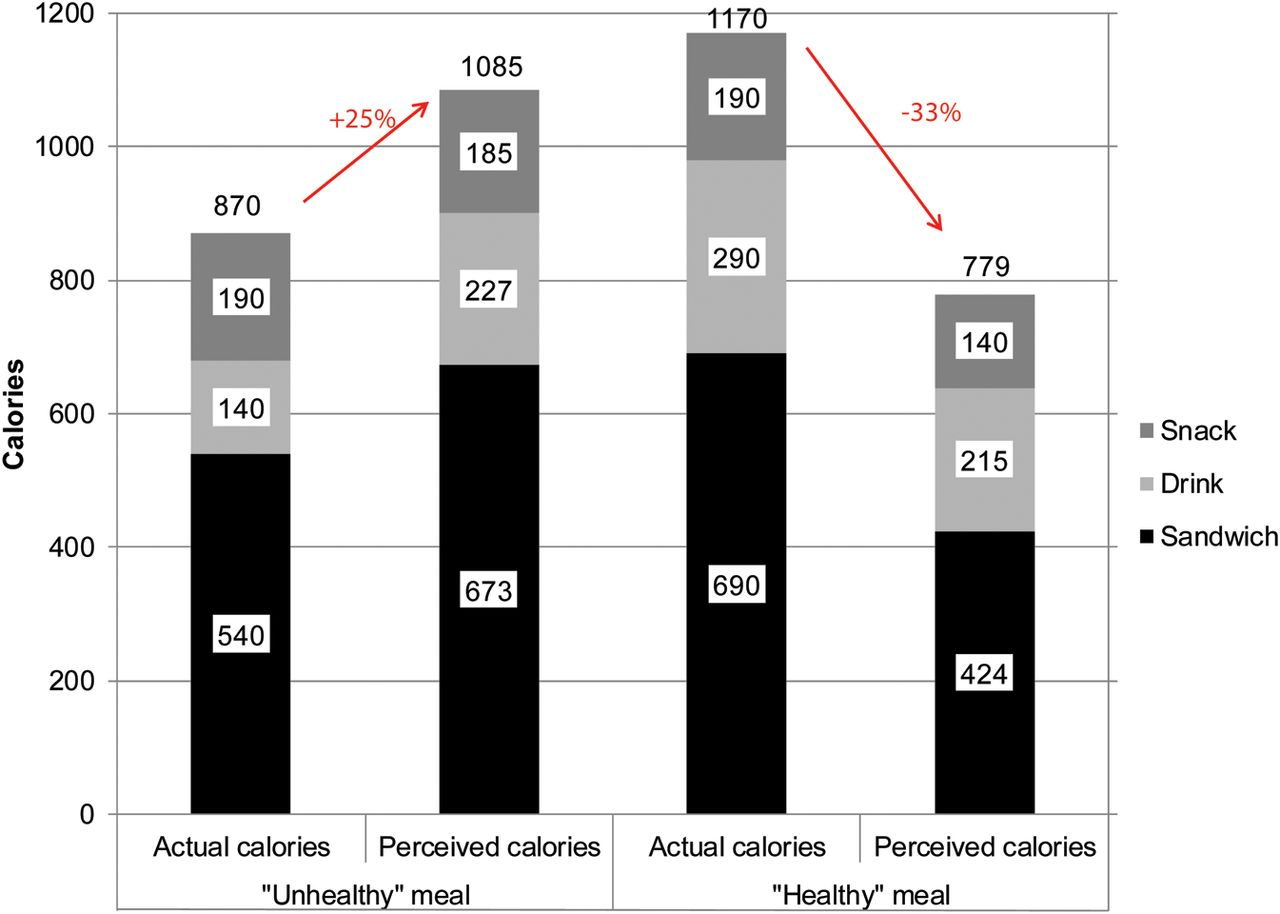 Appl Econ Perspect Policy, Volume 35, Issue 1, March 2013, Pages 7–31, https://doi.org/10.1093/aepp/pps028
The content of this slide may be subject to copyright: please see the slide notes for details.
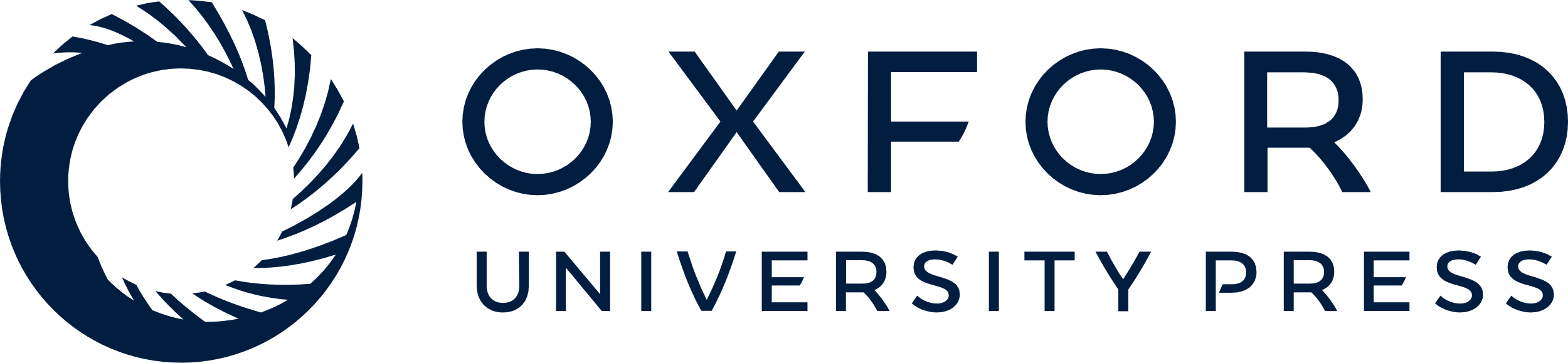 [Speaker Notes: Figure 1 Positive and Negative Health Halo Effects on Calorie Perception
Notes: The “healthy” foods were one Prêt-a-Manger® brie, basil and tomato baguette sandwich, one 12 oz. Odwalla® Super Protein fruit smoothie, and two tablespoons of Jif® low sodium, 33% less sugar peanut butter. The “unhealthy foods” were one Big Mac®, a 12 oz. can of Coca-Cola® classic, and two tablespoons of Jif® regular peanut butter.

Unless provided in the caption above, the following copyright applies to the content of this slide: © The Author(s) 2012. Published by Oxford University Press, on behalf of Agricultural and Applied Economics Association. All rights reserved. For permissions, please email: journals.permissions@oup.com.]
Figure 2 Health Halos: “Low-fat” Claims Increase Actual (but not Perceived) Snack Food Consumption
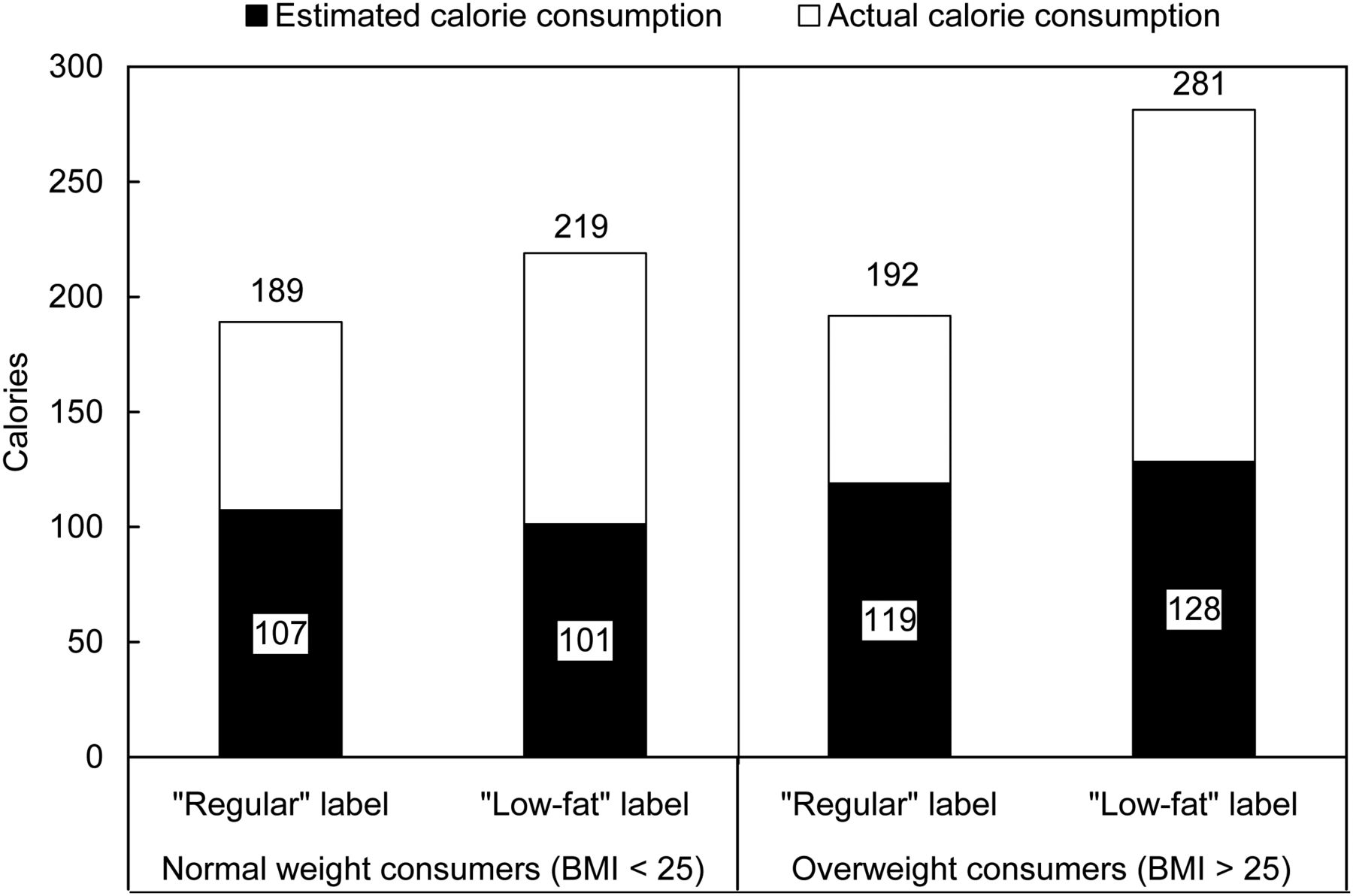 Appl Econ Perspect Policy, Volume 35, Issue 1, March 2013, Pages 7–31, https://doi.org/10.1093/aepp/pps028
The content of this slide may be subject to copyright: please see the slide notes for details.
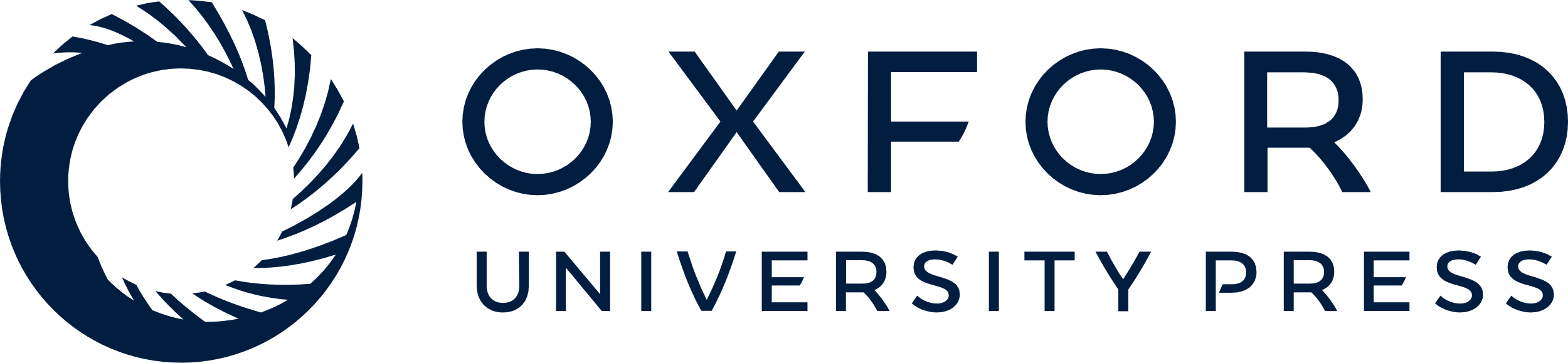 [Speaker Notes: Figure 2 Health Halos: “Low-fat” Claims Increase Actual (but not Perceived) Snack Food Consumption
Note: Reproduced from Wansink, B., and P. Chandon. 2006. Can 'Low-Fat' Nutrition Labels Lead to Obesity? Journal of Marketing Research 43(4):605–617.

Unless provided in the caption above, the following copyright applies to the content of this slide: © The Author(s) 2012. Published by Oxford University Press, on behalf of Agricultural and Applied Economics Association. All rights reserved. For permissions, please email: journals.permissions@oup.com.]
Figure 4 Underestimation of Package Supersizing, Especially for Proportional Package Change
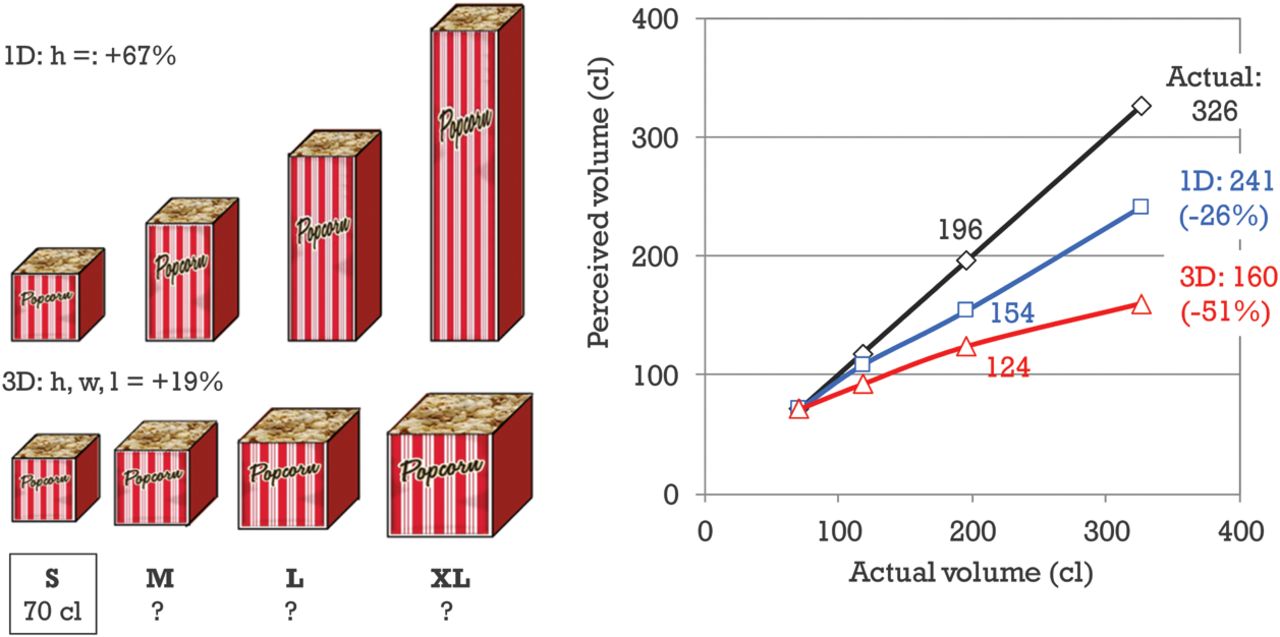 Appl Econ Perspect Policy, Volume 35, Issue 1, March 2013, Pages 7–31, https://doi.org/10.1093/aepp/pps028
The content of this slide may be subject to copyright: please see the slide notes for details.
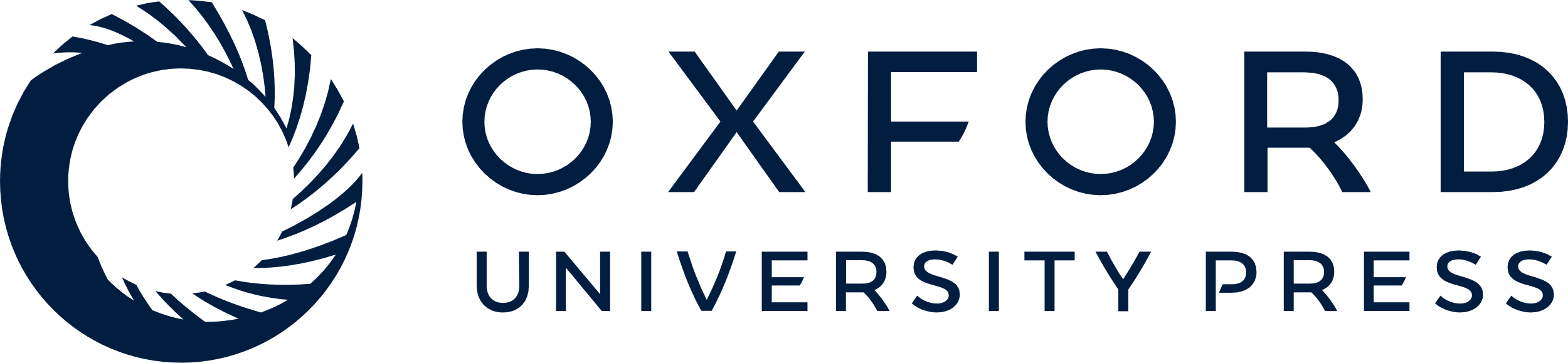 [Speaker Notes: Figure 4 Underestimation of Package Supersizing, Especially for Proportional Package Change


Unless provided in the caption above, the following copyright applies to the content of this slide: © The Author(s) 2012. Published by Oxford University Press, on behalf of Agricultural and Applied Economics Association. All rights reserved. For permissions, please email: journals.permissions@oup.com.]
Figure 3 Errors in the Perceived Calories of Meals are Driven by Meal size, not Body Size, and Corrected by Piecemeal ...
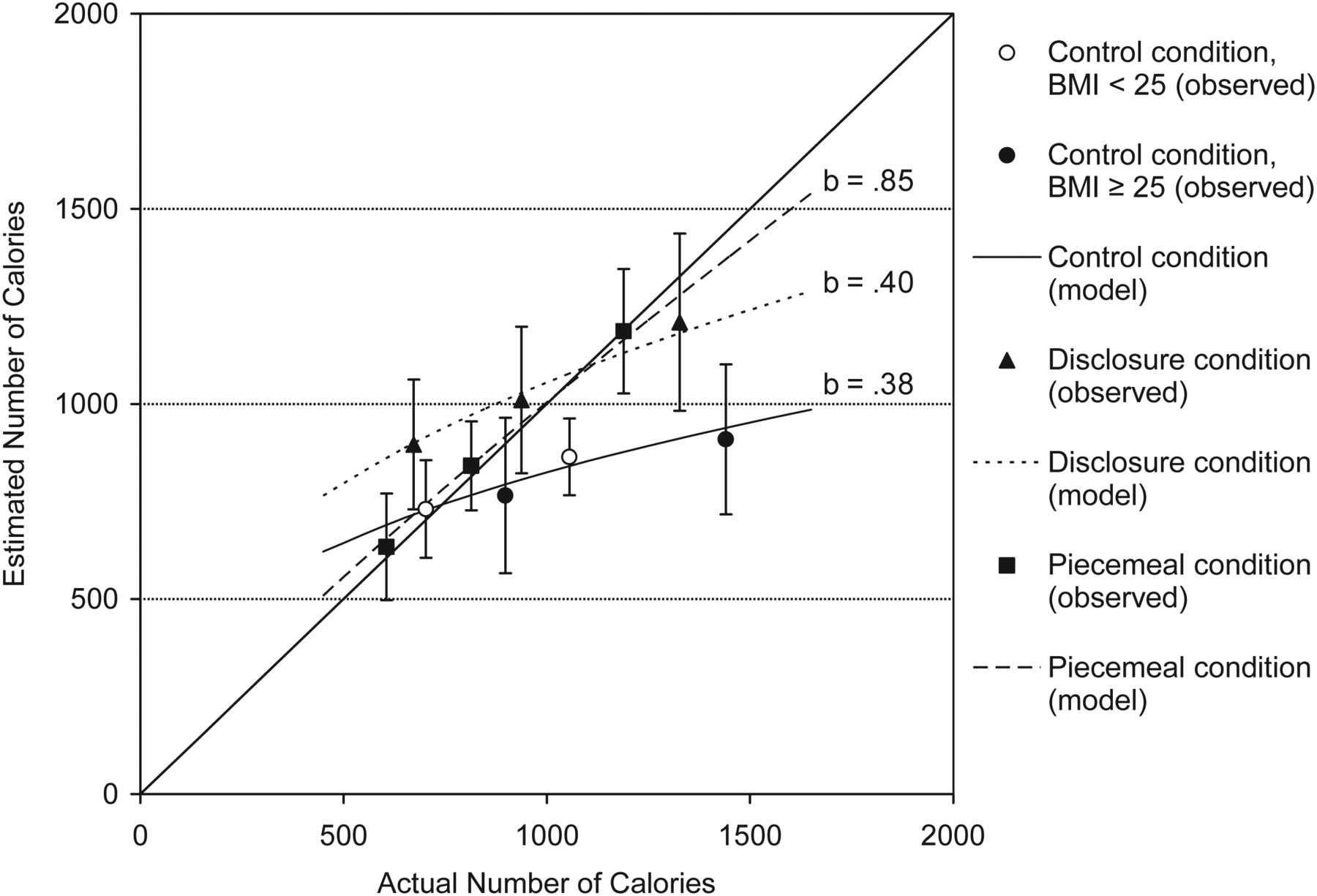 Appl Econ Perspect Policy, Volume 35, Issue 1, March 2013, Pages 7–31, https://doi.org/10.1093/aepp/pps028
The content of this slide may be subject to copyright: please see the slide notes for details.
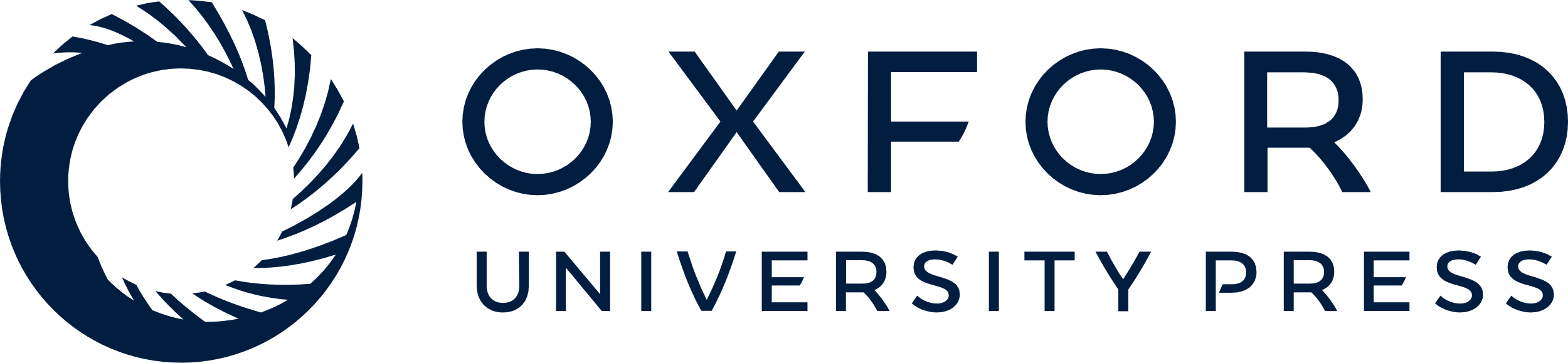 [Speaker Notes: Figure 3 Errors in the Perceived Calories of Meals are Driven by Meal size, not Body Size, and Corrected by Piecemeal Estimation, not by Education
Note: Reproduced from Chandon, P., and B. Wansink. 2007b. Is Obesity Caused by Calorie Underestimation? A Psychophysical Model of Meal Size Estimation. Journal of Marketing Research 44(1):84–99.

Unless provided in the caption above, the following copyright applies to the content of this slide: © The Author(s) 2012. Published by Oxford University Press, on behalf of Agricultural and Applied Economics Association. All rights reserved. For permissions, please email: journals.permissions@oup.com.]